[χορεύοντας με τη Φωνή των αγαλμάτων]
Ομάδα μελέτης 
αρχαίας όρχησης 
θεάτρου
 Δόρα Στράτου
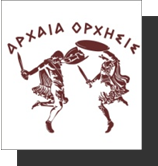 Διεθνές Κέντρο Έρευνας & Διάδοσης Λόγου, Τέχνης & Χορού
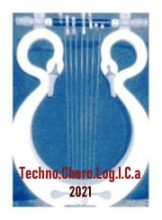 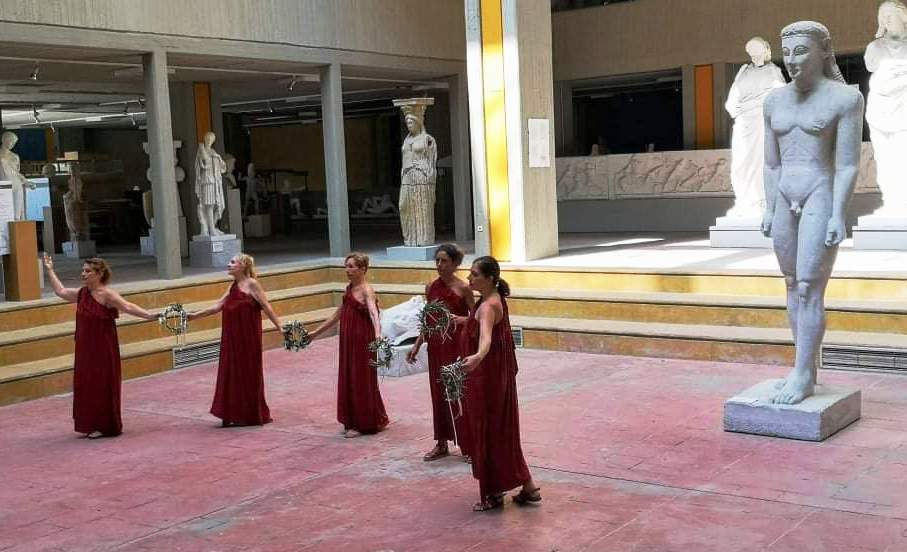 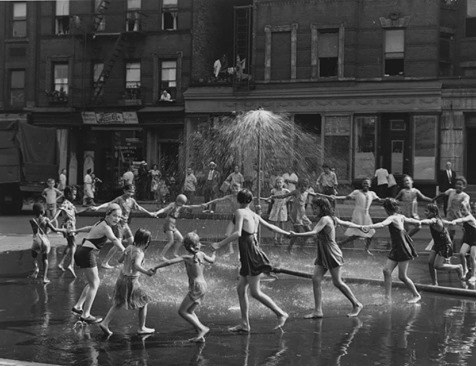 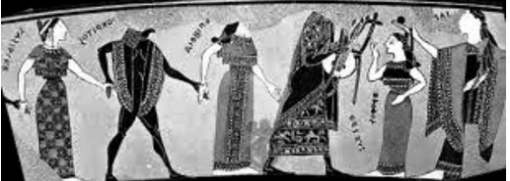 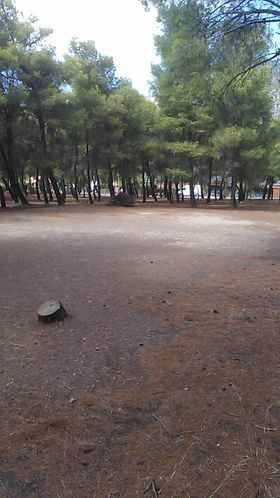 Σάββατο 21 & Κυριακή 22 Αυγούστου 2021
Δήμος Λουτρακίου Περαχώρας
Κοινοτικό διαμέρισμα Πισσίων

ΠΡΟΓΡΑΜΜΑ
Σάββατο 21/8
Εντευκτήριο Καλάβρια 9μμ
Κυριακή 22/8
Πάρκο Δεξαμενής Γήπεδο Μπάσκετ 12μμ
Χώρος σεμιναρίων Spa Λουτρακίου 4-6μμ*

*Με ενδεχόμενη αλλαγή 
λόγω Covid-19
σύλληψη-σκηνοθεσία Άννα Λάζου
χορογραφική μελέτη & παρουσίαση 
Ομάδα μελέτης & αθηναϊκό σύνολο όρχησης
τραγούδι  Ζαφειρώ Χατζηφωτίου
αφήγηση Μαρία Συμεών
πρόλογος-ποίηση 
Όλγα Κανελλοπούλου-Σύλλογος ‘Λίνος’ 





αρχαία λύρα-απολλώνια κίθαρις  Δημήτρης Νόσσης
συμμετέχουν καλλιτέχνες μουσικής, χορού, θεάτρου


Πληροφορίες-εγγραφές: lazou2011.ancientorchesis@gmail.com
Ελεύθερη είσοδος 
*Συμμετοχή στο σεμινάριο & λουτρό 22 Ευρώ
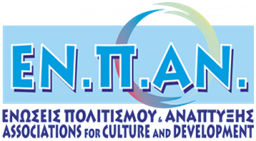 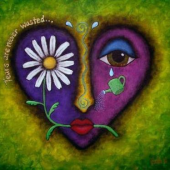 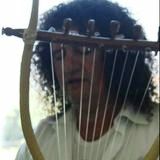 [Dancing with the Voice of the Statues]
Study Group
of Ancient Orchesis
Dora Stratou
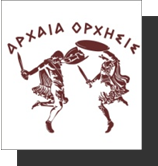 International Research Center Logos, Art 
& Dance
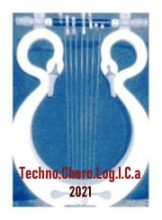 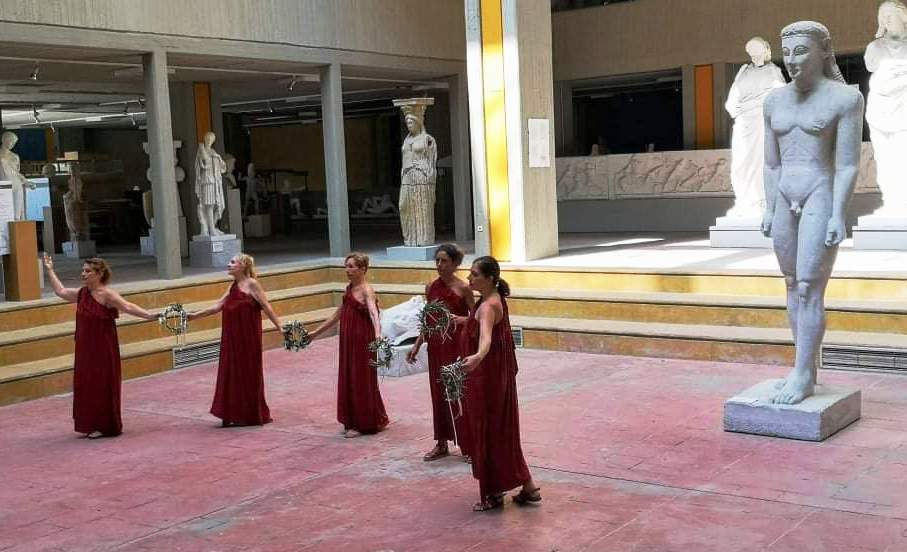 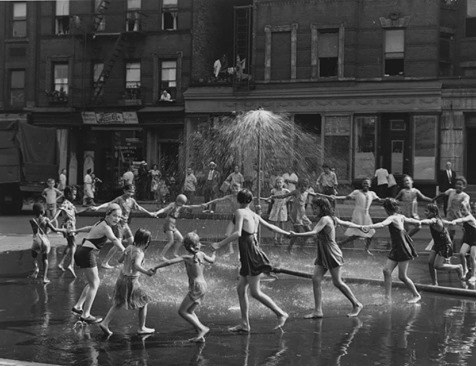 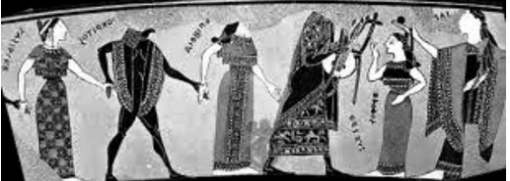 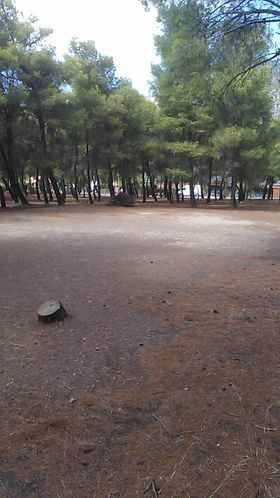 Saturday21 & Sunday 22 August 2021
Municipality of Loutraki-Perachora,
Community of Pissia

PROGRAM
Saturday 21/8:
Kalabria Club  9pm
Sunday 22/8:
Demotic Park Basket Courtyard 12pm
Seminars Room of Loutraki Spa 4-6pm*

*Με ενδεχόμενη αλλαγή 
λόγω Covid-19
Conception/mise en scene Anna Lazou
Choreographic study & presentation
Study Group & Athens Orchesis Ensemble
Collaborating Artists
With the support of
‘Linos’ Association 





Ancient Lyre - Kitharis  Dimitris Nossis
Participating music, dance, theatre artists & poets

Information-Registration: lazou2011.ancientorchesis@gmail.com
Free Entrance
*Participation to the Seminar & Spa 22 Euro
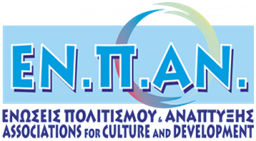 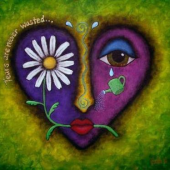 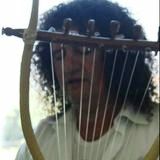 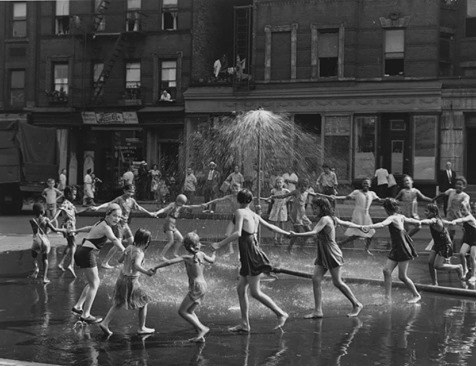 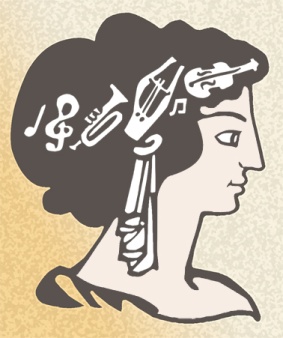 Εργαστήρια Χορού & αρχαίου δράματος
             Αύγουστος 31-Σεπτ. 2 2021
             Αρχαία Ελληνική Ποίηση & Χορός
               Από τη Σαπφώ στον Μεσομήδη
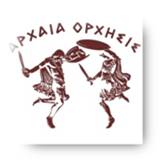 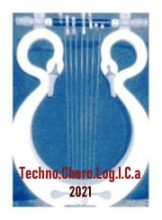 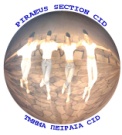 Τρίτη, 31/8 - 20:30 ώρα Ελλάδας
                                                  Η ομάδα μελέτης αρχαίας όρχησης
                                                  σας προσκαλεί στο Ελληνικόν Ειδύλλιον
                                                στα Σελιανίτικα-Αίγιο
                                                    για την παρουσίαση μιας χορευτικής παράστασης
                                                      πατώντας πάνω στα βήματα ποιητών & μουσικών                              
                                                                             της αρχαίας Ελλάδας
          Ακολουθεί διήμερο βιωματικό 
           εργαστήριο Χορού & Λόγου
             στην αρχαία-νέα Ελληνική 
                 & Αγγλική γλώσσα
                         για όλους
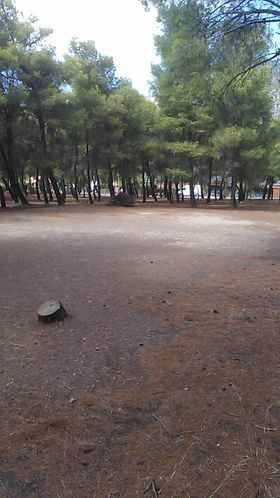 Ανδρέας Ντρέκης Ιδρυτής & διευθυντής Ελληνκόν Ειδύλλιον-Κήπος των ΜουσώνΚυανής Ακτής 20 25100 Σελιανίτικα-ΑίγιονΤηλ.: 0030 210.3461034Κιν.: 0030 6972263356E-Mail:  info@idyllion.eu, www.idyllion.eu
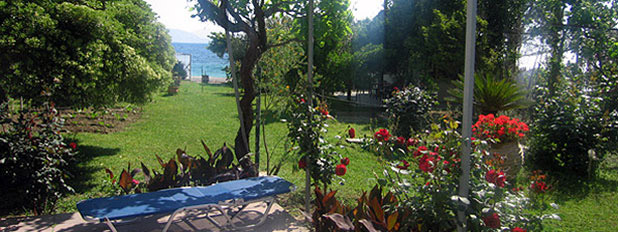 In the context of an ongoing research for the Hellenic Cultural Heritage of Dance, Philosophy & Drama, 
you are invited to a series of workshops & webinars in Greek & English Language.
Registered students can receive International Certification of Ancient Orchesis Studies  on request.
Scientific Coordination Anna Lazou

 
Contact  Information & Registration: lazou2011.ancientorchesis@gmail.com, tclog21@gmail.com
Mob. 6947206828 &WhatsApp+306970129707   
Costs: 120 Euro (workshop & 2 nights accommodation per person)
Δυνατότητα συμμετοχής μέσω
www.zoom.us 
Audiovisual material (video)
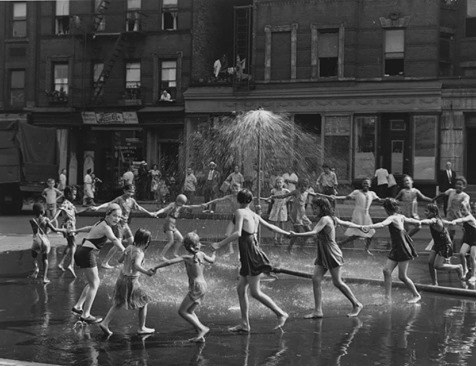 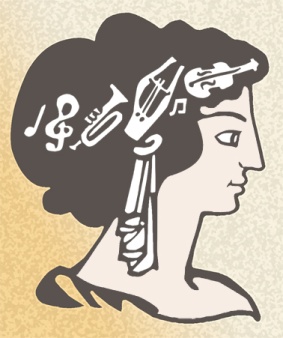 Dance & Drama Workshops  
        August 31-Sept 2 2021
         Ancient Greek Poetry & Dances: 
        From Sappho to Mesomedes
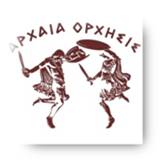 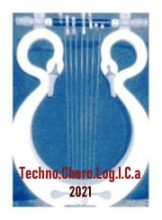 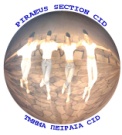 On Tuesday, 31/8 - 20:30 Greek Time
                                                  the Study Group of Ancient Orchesis
                                                   invites you to the Hellenikon Idyllion
                                           in Selianitika - Egion
                                                    for the presentation of a dance performance
                                                following the steps of ancient Greek poets & musicians
                
                 A 2-Days (1-2 Sept)
             Dance & Song Workshop 
                     for all will follow
            in ancient - modern Greek
                & English language
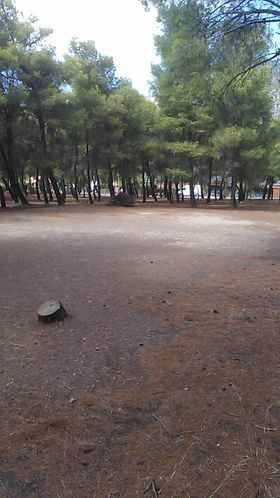 Andreas Drekis Gründer und Leiter Hellenikon Idyllion Garten der MusenKyanis Aktis 20 GR-25100 Selianitika-EgionTel.: 0030 210.3461034Mobil.: 0030 6972263356E-Mail:  info@idyllion.eu, www.idyllion.eu
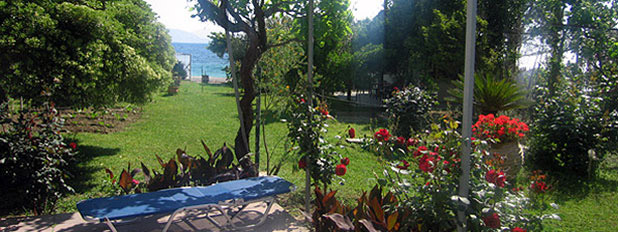 In the context of an ongoing research for the Hellenic Cultural Heritage of Dance, Philosophy & Drama, 
you are invited to a series of workshops & webinars in Greek & English Language.
Registered students can receive International Certification of Ancient Orchesis Studies  on request.
Scientific Coordination Anna Lazou

 
Contact  Information & Registration: lazou2011.ancientorchesis@gmail.com, tclog21@gmail.com
Mob. 6947206828 &WhatsApp+306970129707   
Costs: 120 Euro (workshop & 2 nights accommodation per person)
Possibility to participate with
www.zoom.us 
Audiovisual material (video)